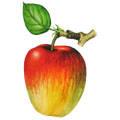 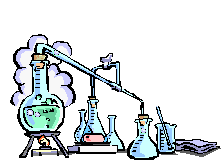 R–COOR'
Сложные эфиры. Жиры. Мыла.
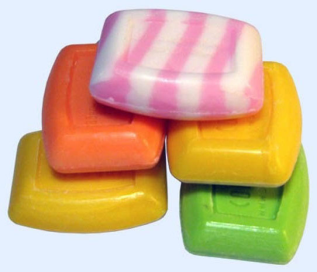 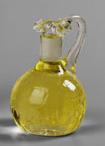 Урок 21
10 класс (базовый)
П.13
Общая формула сложных эфиров
где R – радикалы
Сложными эфирами
- называют производные карбоновых кислот, в которых атом водорода карбоксильной группы замещен на углеводородный радикал. 
Их состав соответствует общей формуле     R–COOR'
Реакция этерификации
реакции между спиртами и кислотами,
 в результате которых образуются сложные
эфиры и выделяется вода (от лат. ether –
эфир).  Катализаторами являются минеральные
кислоты.
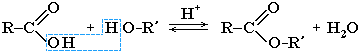 Гидролиз
Данная реакция обратима. Обратный процесс – расщепление сложного эфира при действии воды с образованием карбоновой кислоты и спирта – называют гидролизом сложного эфира.
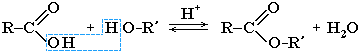 Специфический аромат ягод, плодов и фруктов
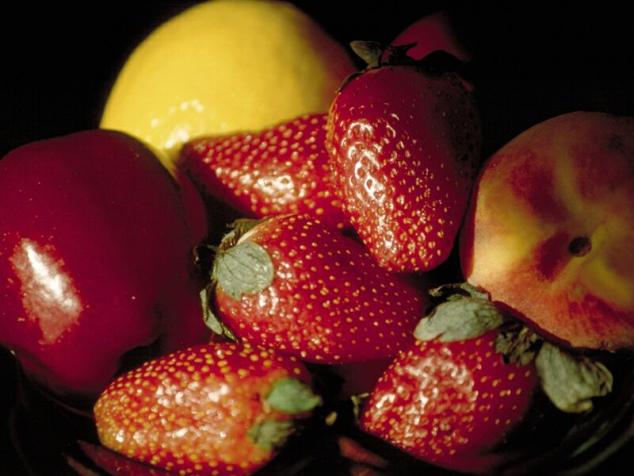 Сложные эфиры широко распространены в природе. Специфический аромат ягод, плодов и фруктов в значительной степени обусловлен представителями этого класса органических соединений.
Эфиры низших карбоновых кислот и низших одноатомных спиртов имеют приятный запах цветов, ягод и фруктов.
Воски
Сложные эфиры жирных кислот и спиртов с длинными углеводородными радикалами называют восками.
Например, пчелиный 
воск содержит сложный 
эфир пальмитиновой
кислоты
и мирицилового спирта
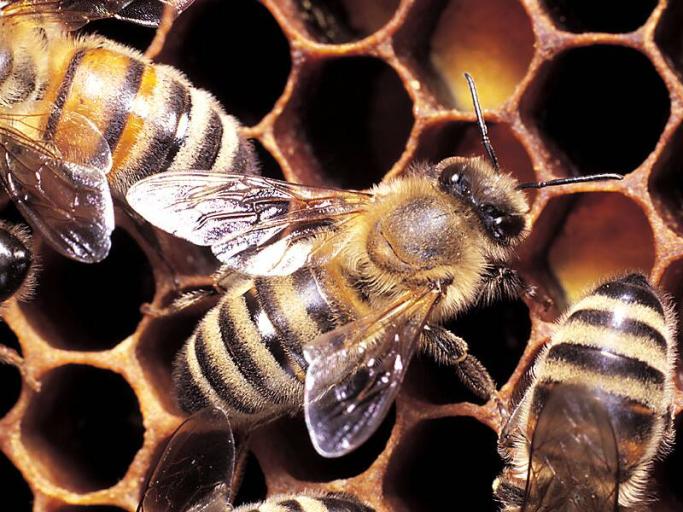 CH3(CH2)14–CO–OCH2(CH2)29CH3.
Сложные эфиры. Физические свойства
Сложные эфиры –
жидкости, обладающие
приятными фруктовыми
запахами. 
Их плотность меньше
плотности  воды, они
практически не
растворяются в воде.
Хорошо
растворимы в спиртах.
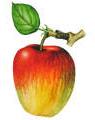 Сложные эфиры имеют большое практическое значение
Их применяют в промышленности в качестве растворителей и промежуточных продуктов при синтезе различных органических соединений.
Сложные эфиры с приятным запахом используют в парфюмерии и пищевой промышленности. 	
Сложные эфиры часто служат исходными веществами в производстве многих фармацевтических препаратов.
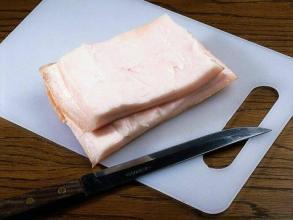 Жиры
- сложные эфиры трёхатомного 
спирта  глицерина и 
высших одноатомных 
карбоновых кислот.
CH2-O-CO-R1
 I                    
CH-О-CO-R2
  I                      
 CH2-O-CO-R3,
где R1, R2 и R3 — радикалы (иногда различных) 
жирных кислот.
Общее название таких соединений - триглицериды
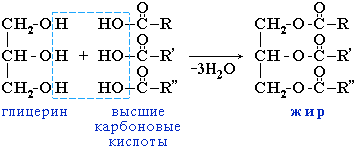 Из истории:
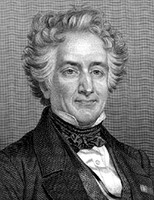 Впервые химический состав жиров определил в начале прошлого века французский химик Мишель Эжен Шеврель
Из истории:
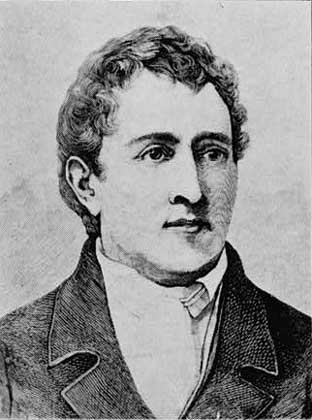 То, что в состав жиров и масел входит глицерин, впервые выяснил в 1779 г знаменитый шведский химик 
    Карл Вильгельм  Шееле.
Состав жиров
В состав жиров могут входить остатки предельных и непредельных кислот, содержащих четное число атомов углерода и неразветвленный углеродный скелет.
Природные жиры, как правило, являются смешанными сложными эфирами, т.е. их молекулы образованны различными карбоновыми кислотами.
Физические свойства жиров:
Жиры не растворимы в воде, но хорошо растворяются в органических растворителях – бензоле, гексане.(эта способность используется для чистки одежды от жировых пятен )
Плотность их меньше 1г/см3 
Если при комнатной температуре они имеют твердое агрегатное состояние, то их называют жирами, а если жидкое, то – маслами.
У жиров низкие температуры кипения.
С увеличением длины УВ-радикала температура плавления жира увеличивается.
Классификация жиров
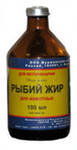 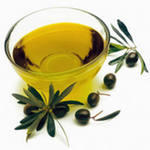 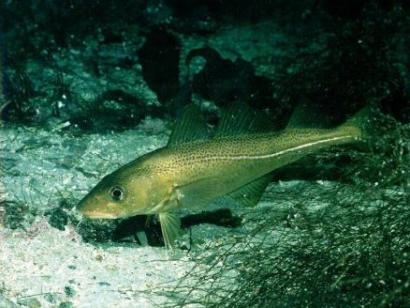 Жиры= высшие предельные карбоновые кислоты + глицерин
Жиры, образованные предельными кислотами (масляной, пальмитиновой, стеариновой и др.), имеют, как правило, твердую консистенцию.
Это жиры животного происхождения.
Говяжий, свиной, бараний и др.
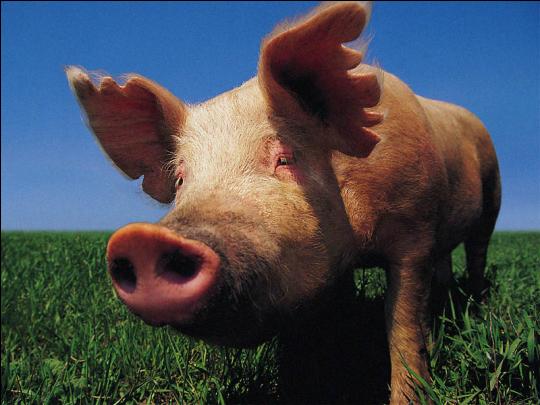 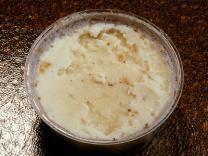 Классификация жиров:
Животные жиры чаще всего твердые или полужидкие вещества:
сливочное масло, животное сало, рыбий жир и др.
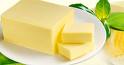 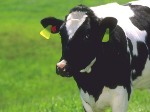 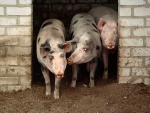 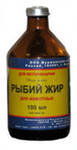 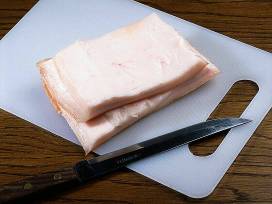 Жиры= высшие непредельные карбоновые кислоты + глицерин
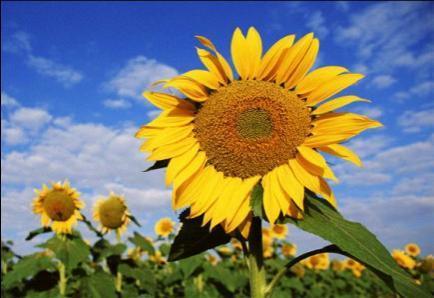 Если в составе жира содержатся остатки непредельных кислот (олеиновой и линолевой), они представляют собой вязкие жидкости – масла. 
Это: льняное, конопляное, подсолнечное, оливковое, соевое, кукурузное и др.
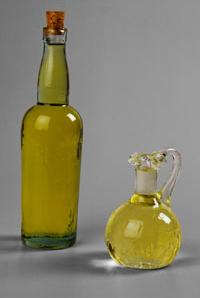 Классификация жиров:
Растительные жиры называют маслами.
Это обычно жидкие вещества:подсолнечное, оливковое, льняное, касторовое масла и др.
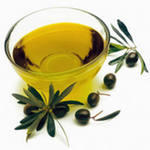 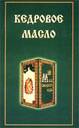 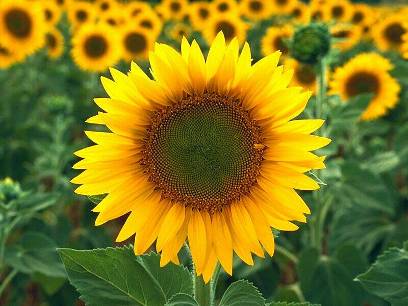 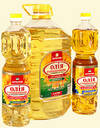 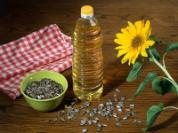 Реакция гидрирования
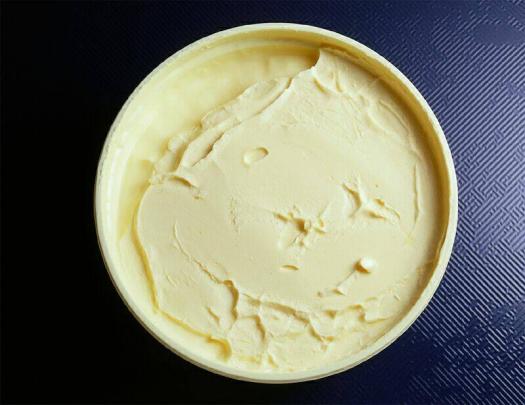 Жидкие жиры превращают в твердые путем реакции гидрогенизации (гидрирования). 
      При этом водород присоединяется по двойной связи, содержащейся в углеводородном радикале молекул масел.
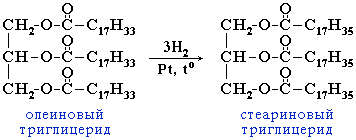 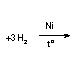 CH3
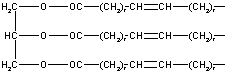 CH3
CH3
Химические свойства жиров
Гидрирование жиров :
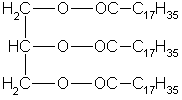 Химические свойства жиров
Гидролиз ( омыление с водой и щелочами – едким натром или едким кали).
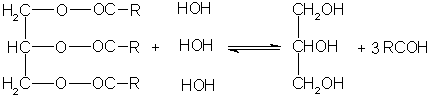 Продукт гидрогенизации масел - твердый жир
(искусственное сало, саломас). Маргарин –
пищевой жир, состоит из смеси
гидрогенизированных масел (подсолнечного,
кукурузного, хлопкого и др.),животных жиров,
 молока и вкусовых 
добавок (соли, 
сахара, витаминов
 и др.).
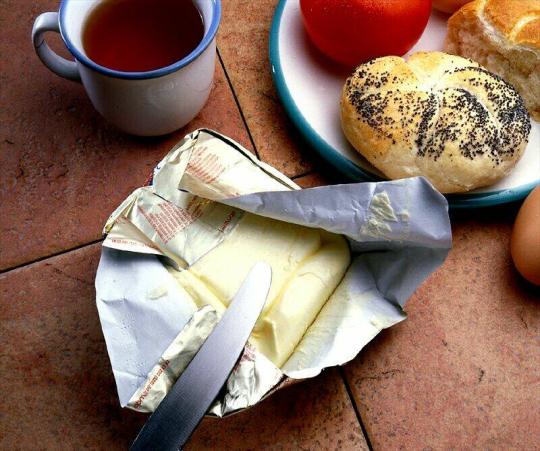 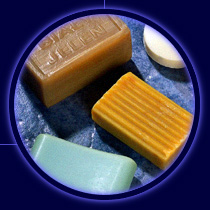 Жирам как сложным эфирам свойственна обратимая реакция гидролиза, катализируемая минеральными кислотами. При участии щелочей гидролиз жиров происходит необратимо. Продуктами в этом случае 
    являются мыла - соли высших карбоновых кислот и щелочных металлов.
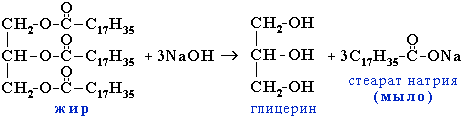 Натриевые соли - твердые мыла, калиевые - жидкие. 
Реакция щелочного гидролиза жиров, и вообще всех сложных эфиров, называется также омылением.
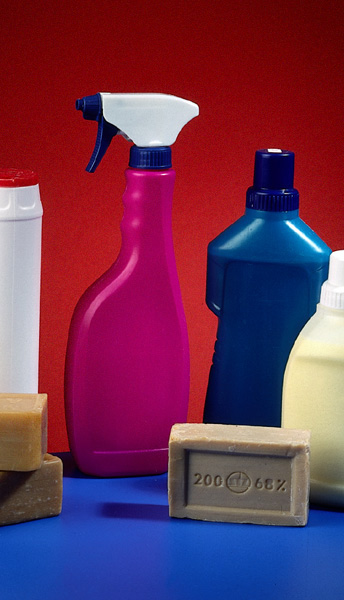 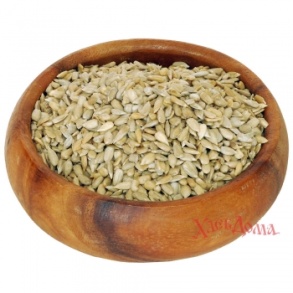 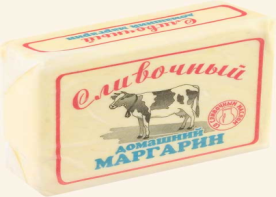 Жиры получают:
Сепаратированием. Является наиболее эффективным методом очистки жиров.
Вытапливанием.
Гидрированием. Гидрирование проводится в специальных автоклавах. Используется этот процесс для получения маргарина.
Экстрагированием или прессованием. Сущность процессов прессования заключается в отжимании масла из измельченных семян.
Жиры
Производство 
свечей
В медицине
Применение
в пищу
Корм для
 животных
Производство
 мыла
В
парфюмерии
Производство 
глицерина
Производство
 краски
Применение жиров
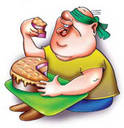 Значение жиров:
Жиры имеют большое значение в жизни человека: они выполняют очень важные функции в организме, такие как энергетическая, защитная, строительная.
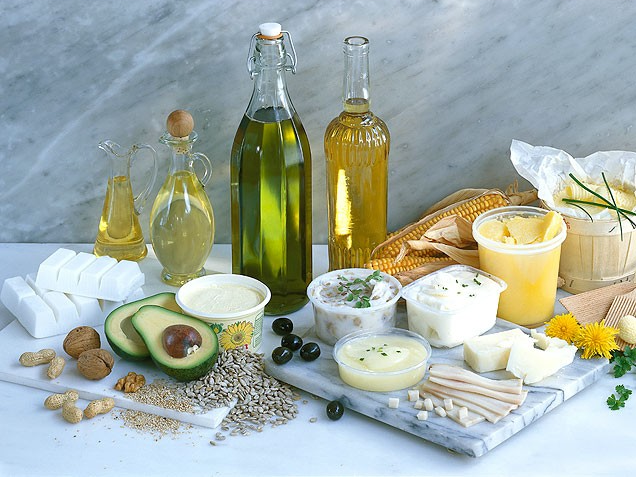 Вывод:
Жиры - это сложные эфиры трехатомного спирта глицерина и жирных кислот.
Жиры подразделяются на животные и растительные. 
Жиры получают  вытапливанием, сепарированием, гидрированием, прессованием или экстрагированием.
Жиры в организме человека выполняют энергетическую, защитную, строительную функции.
Применение жиров разнообразно.
Задание №1
Составить формулы и дать названия эфирам, образованным
1 вариант: 
   бутановой кислотой и                                                                метиловым спиртом;
2 вариант:    
   метановой кислотой и пропиловым спиртом;
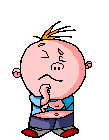 Ответ задание №1
1 вариант:                                                                                        О            
                                                                                                        //
СН3 – СН2 – СН2 – СООН + СН3–ОН  →  СН3 – СН2 – СН2 – С           + Н2О
бутановая кислота                  метанол        метиловый эфир      \ 
                                                                      бутановой кислоты     О - СН3  


 2 вариант:
          О                                                            О                           
         //                                                            //                                   
Н – С     +  СН3– СН2 - СН2 - ОН →  Н – С                                               + Н2О         
          \                 пропанол                           \
           ОН                                                        О - СН2 - СН2 - СН3  
 метановая                                           пропиловый эфир метановой
  кислота                                                                 кислоты
Задание №2
Закончите реакцию, назовите полученные вещества
          
 1 вариант:
С5Н11СООН + С4Н9ОН  → 


    2 вариант:
С7Н13СООН + С2Н5ОН  →
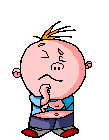 Ответ задание №2
1 вариант:
С5Н11СООН + С4Н9ОН  → С5Н11СООС4Н9 + Н2О

	
     2 вариант:
С7Н13СООН + С2Н5ОН  → С7Н13СООС2Н5+ Н2О
Задание №3Какая из приведенных структур соответствует молекуле жира?
Ответ: Б
А                  Б                      В
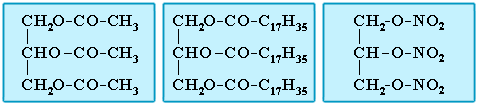 Задание №4 Какой из приведённых жиров жидкий?
Домашнее задание
Выучить П.13 
Упражнения 1-10 (устно)
Задача №11,12 стр.100
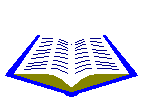 Источники
images.yandex.ru/
school.xvatit.com/
Рисунки - Мультимедийный обучающий комплекс «1С: Образовательная коллекция. Органическая химия 10-11 классы
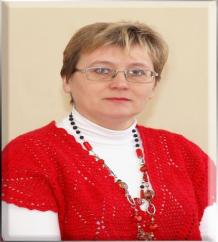 Автор: Калитина Тамара Михайловна 
Место работы: МБОУ СОШ №2 с.Александров-Гай    Саратовской области
Должность: учитель химии
Дополнительные сведения: сайт http://kalitina.okis.ru/ 
Мини-сайт http://www.nsportal.ru/kalitina-tamara-mikhailovna